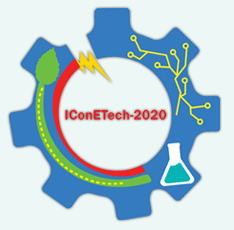 EVALUATING THE EFFECTIVENESS OF THE JOB HAZARD ANALYSIS AND RISK ASSESSMENT REPORTS FOR BUILDING SERVICES INSTALLATION.Gino Hosein (1) and Indrajit Ray (2) - B16
University of the West Indies - Student
University of the West Indies - Professor
IConETech-2020, Faculty of Engineering, The UWI, St. Augustine, Trinidad and Tobago
INTRODUCTION
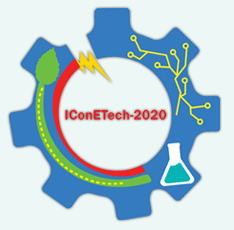 Having proper documentation to execute works in a safe and effective way is one of the main objectives of civil works associated with building services installation. 

One such tool is the risk assessment (RA) and by extension the job hazard analysis (JHA).

Current risk assessment tools do not capture the risks specific to construction sites.

This is especially challenging to the construction sector as each project is unique.
IConETech-2020, Faculty of Engineering, The UWI, St. Augustine, Trinidad and Tobago
INTRODUCTION
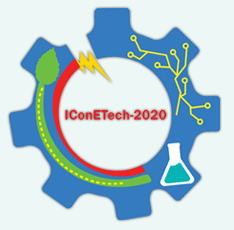 One way of dealing with this is to have a realistic risk assessment tool. 

The use of effective site personnel to execute the works is also of great importance. 

This research encompasses surveying of a sample population followed by data analysis to determine results.
IConETech-2020, Faculty of Engineering, The UWI, St. Augustine, Trinidad and Tobago
RESEARCH FOCUS
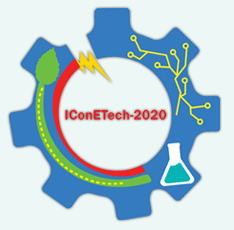 The aim of the research is to improve the awareness of safety project delivery cost impacts. 

The objectives are listed as follows:

To identify the main hazards in the JHA and RA building services installation.

To assess the cost impacts of the labour, materials and equipment resources with these hazards.

To evaluate the main barriers faced with JHA and RA implementation.
IConETech-2020, Faculty of Engineering, The UWI, St. Augustine, Trinidad and Tobago
LITERATURE REVIEW
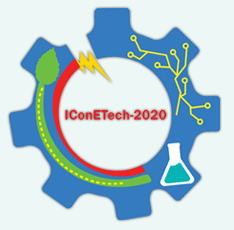 One common theme is that the construction industry is a unique place for risk assessment.

This is because each work site is considered separate although there are some overlaps in risks.

The physical conditions are an important consideration.

Another commonality is that there should be emphasis placed on the training and safety knowledge of individuals.
IConETech-2020, Faculty of Engineering, The UWI, St. Augustine, Trinidad and Tobago
METHODOLOGY
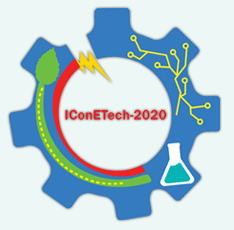 A survey questionnaire encompassing the likert scale was administered to a sample survey population. 

The questionnaire consisted of two sections. Section one questioned the respondents on general information. This section consisted of seven questions. 

Section two questioned the respondents on topics relating to the impact of cost on labour, materials and equipment. 

The research was validated by means of a case study on three construction sites applicable to the research.
IConETech-2020, Faculty of Engineering, The UWI, St. Augustine, Trinidad and Tobago
METHODOLOGY
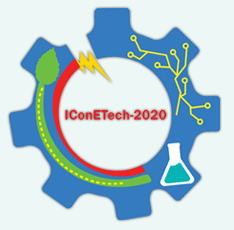 IConETech-2020, Faculty of Engineering, The UWI, St. Augustine, Trinidad and Tobago
FINDINGS AND DISCUSSION
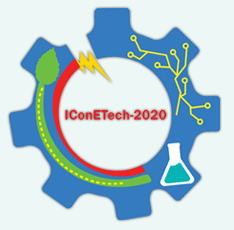 Objective 1: This objective was achieved via the desktop literature review. 

The results are as follows: 

Physical Environment – E.g. Uneven ground, limited workspace, poor housekeeping etc.

Gravity – E.g. Falling from heights, falling objects, falling structures and climbing obstruction.

Kinetic/Vehicular – E.g. Fast/slow moving traffic, driving conditions, moving loads etc.
IConETech-2020, Faculty of Engineering, The UWI, St. Augustine, Trinidad and Tobago
FINDINGS AND DISCUSSION CON’T
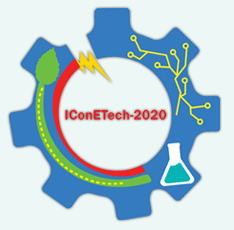 Chemical – E.g. Confined spaces, toxic or poisonous, corrosive etc.

Body Mechanics – E.g. Slips/trips, lifting/twisting strains, repetitive strains etc.

Electricity – Eg. Live apparatus, induction/back feed, static charge etc.
IConETech-2020, Faculty of Engineering, The UWI, St. Augustine, Trinidad and Tobago
FINDINGS AND DISCUSSION CON’T
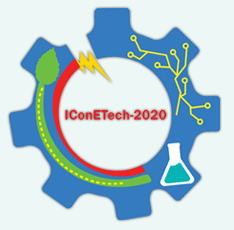 Noise – E.g. Chronic >80dB, explosive and distraction levels.

Mechanical – E.g. Equipment failure, flying objects, tension loads, struck by etc.

Biological – E.g. Hazard to pedestrians, dogs, bees, snake etc.

Other – E.g. Hot objects, poor illumination, lacerations, violence, other utilities etc.
IConETech-2020, Faculty of Engineering, The UWI, St. Augustine, Trinidad and Tobago
FINDINGS AND DISCUSSION CON’T
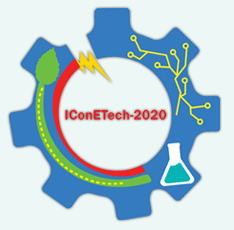 Objective 2: This objective was achieved via a sample population survey questionnaire.

The results are as follows: 

The current situation locally is there seems to be doubt about the JHA and RA forms in the daily operations of site works.

One reason for this can be that locally there is no formal training for the use of these forms.
IConETech-2020, Faculty of Engineering, The UWI, St. Augustine, Trinidad and Tobago
FINDINGS AND DISCUSSION CON’T
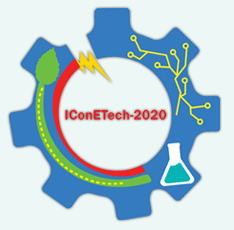 The average cost impacts for labour, materials and equipment of the hazards are:
IConETech-2020, Faculty of Engineering, The UWI, St. Augustine, Trinidad and Tobago
FINDINGS AND DISCUSSION CON’T
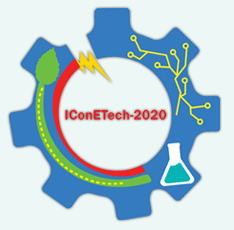 The average cost impacts of hazards are:
IConETech-2020, Faculty of Engineering, The UWI, St. Augustine, Trinidad and Tobago
FINDINGS AND DISCUSSION CON’T
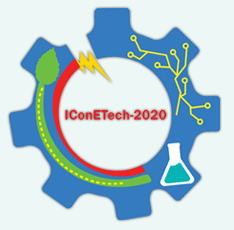 The main barriers for implementation of the JHA and RA are:

The people actually associated with the works are low level staff.

The technology barrier is another important factor.

More research is needed in this field locally.

Investing in the proper administration of safety resources is also an important barrier.

the regulatory authorities need to be more proactive in ensuring proper compliance with the JHA and RA documents
IConETech-2020, Faculty of Engineering, The UWI, St. Augustine, Trinidad and Tobago
CASE STUDY FINDINGS
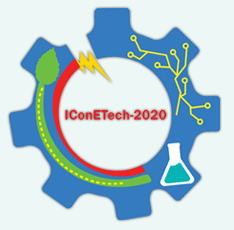 IConETech-2020, Faculty of Engineering, The UWI, St. Augustine, Trinidad and Tobago
CONCLUSION
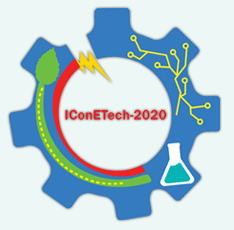 The cost impacts that had the most influence on the hazards were labour, material and equipment respectively. Although the results were close, this is understandable as labour is generally seen as the hardest resource to manage because of the human factor. 

Electricity, mechanical and body mechanics had the biggest average impact on cost respectively. It should be noted that the hazards identified in the JHA and RA were not site specific.  

Locally there is doubt about the effectiveness of the JHA and RA documents for building services installation. One reason for this can be attributed to the subjective nature in the preparation and administration of these documents.
IConETech-2020, Faculty of Engineering, The UWI, St. Augustine, Trinidad and Tobago
REFERENCES
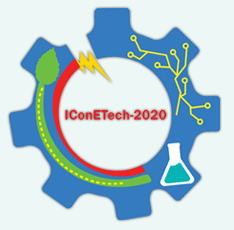 [1] Forteza Francisco., J., Albert Sese., and Jose M. Carretero-Gomez. 2016. “CONSTRAT. Construction Sites Risk Assessment Tools.” Safety Science.  http://dx.doi.org/10.1016/j.ssci.2016.07.012.
[2] Perlman., Amotz., Rafael Sacks., and Ronen Barak. 2013. “Hazard recognition and risk perception in construction.” Safety Science. http://dx.doi.org/10.1016/j.ssci.2013.11.019.
[3] Fung., Ivan W.H., Vivian W.Y. Tam., Tommy Y. Lo., and Lori L.H. Lu. 2009. “Developing a Risk Assessment Model for construction safety.” International Journal of Project Management. doi:10.1016/j.ijproman.2009.09.006.
[4] Taroum., Abdulmaten. 2013. “Towards a better modelling and assessment of construction risk: Insights from a literature view.” International Journal of Project Management.  http://dx.doi.org/10.1016/j.ijproman.2013.03.004. 
[5] Pinto., Abel., Isabel L Nunes., and Rita A Ribero. 2011. “Occupational risk assessment in construction industry – Overview and reflection.” Safety Science. doi:10.1016/j.ssci.2011.01.003.
[6] Uff, John, and Desmond Thornhill. 2010. Report of the Commission of Enquiry into the Construction Sector Trinidad and Tobago.
[7] Harrington., David., Barbara Materna., Jim Vannoy., and Peter Scholz. 2009. “Conducting Effective Tailgate Trainings.” Health Promotion Practice. July 2009 Vol. 10, No. 3, 359-369                              DOI: 10.1177/1524839907307885 ©2009 Society for Public Health Education.
[8] Park., Jee Woong., Yong K. Cho., and Ali Khodabandelu. 2018. “Sensor-Based Safety Performance Assessment of Individual Construction Workers.” MDPI Journal – Sensors 18, 3897; doi:10.3390/s18113897.
[9] Patel., D.A., K.D. Kikami., and K.N. Jha. 2016. “Hazard Assessment Using Consistent Fuzzy Preference Relations Approach.” Journal of Construction Engineering and Management, © ASCE, ISSN 0733-9364.
IConETech-2020, Faculty of Engineering, The UWI, St. Augustine, Trinidad and Tobago
REFERENCES
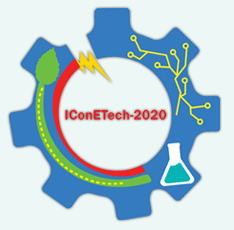 [10] Lavanya, N., and Malarvizhi. 2008. “Risk analysis and management: a vital key to effective project management.” Paper presented at PMI Global Congress 2008 – Asia Pacific, Sydney, New South Wales, Australia. Newtown Square, PA: Project Management Institute.
[11] Albert., Alex., Matthew R. Hallowell., and Brian M. Kleiner. 2014. “Experimental field testing of a real-time construction hazard identification and transmission technique.” Construction Management and Economics. Vol. 32, No. 10, 1000–1016, http://dx.doi.org/10.1080/01446193.2014.929721.
[12] Karakhan., Ali., and Ola Alsaffar. 2019. “Technology’s Role in Safety Management.” Professional Safety. American Society of Safety Engineers.
[13] (Carter and Smith 2006)
[14] General Contractor specializing with the works applicable to the research. 2019. Interview by author October 23. Chaguanas, Trinidad and Tobago.
[15] General Contractor specializing with the works applicable to the research. 2019. Interview by author October 25. Port of Spain, Trinidad and Tobago.
[16] Client specializing with the works applicable to the research. 2019. Interview by author October 25. Port of Spain, Trinidad and Tobago.
[17] Tam, C.M., Zeng, S.X., Deng, Z.M., 2004. Identifying elements of poor construction safety management in China. Safety Science 42, 569–586.
[18] Kish, Leslie. 1965. Survey Sampling. New York: John Wiley and Sons, Inc.
IConETech-2020, Faculty of Engineering, The UWI, St. Augustine, Trinidad and Tobago
THANK YOU!
IConETech-2020, Faculty of Engineering, The UWI, St. Augustine, Trinidad and Tobago